Voksenansvar overfor anbragte børn og ungeFysisk guidning
Kommunale plejefamilier
Private opholdssteder
Alle typer døgninstitutioner
Lovreglens indhold
Anvendelsesområde:
Private opholdssteder, alle typer døgninstitutioner samt kommunale plejefamilier

Kompetence - personkreds:
Personalet på opholdsstedet eller døgninstitutionen, eller de kommunale plejeforældre

Betingelser for indgreb:
Nødvendigt af hensyn til at varetage den daglige omsorg for barnet  eller den unge eller af hensyn til tryghed og trivsel på anbringelsesstedet i tilfælde, hvor barnet eller den unge generer eller udøver chikane over for de øvrige andre

Form for indgreb:
Fysisk guidning af et barn eller en ung
Fysisk guidning
2
Anvendelsesområde
Bestemmelsen om fysisk guidning kan anvendes overfor børn og unge under 18 år, der er anbragt på følgende anbringelsessteder: 

Kommunale plejefamilier, der er generelt godkendt
Private opholdssteder
Døgninstitutioner, herunder:
Delvis lukkede afdelinger på døgninstitutioner
Delvis lukkede døgninstitutioner
Sikrede døgninstitutioner
Særlig sikrede afdelinger på sikrede institutioner

Interne skoler på private opholdssteder og døgninstitutioner
Fysisk guidning
3
Kompetence - personkreds
Behovet for fysisk guidning opstår i en situation, hvor der akut skal gribes ind. 

De kommunale plejeforældre og personalet (ledelse og medarbejdere) på et anbringelsessted har dermed kompetencen til at handle.

Ved personale forstås:
Personale, der udfører pædagogisk arbejde eller pædagogiske opgaver
Personale på interne skoler, der underviser eller udfører pædagogisk arbejde

Bestemmelsen omfatter ikke andet personale som køkkenpersonale, pedeler og rengøringspersonale
Fysisk guidning
4
Betingelser for indgreb
Betingelser for fysisk guidning er, at den er:
 
Nødvendig af hensyn til at varetage den daglige omsorg overfor barnet eller den unge
Nødvendig af hensyn til tryghed og trivsel på anbringelsesstedet, fordi barnet eller den unge generer eller udøver chikane over for andre, der opholder sig på anbringelsesstedet

Generelt:
Jo yngre barnet er, jo mere vejer beskyttelseshensynet, og desto større vil adgangen til at gribe ind være
Fysisk guidning
5
Form for indgreb
Fysisk guidning omfatter:
Føre ved fysisk guidning, hvor man gennem fysisk kontakt med barnet eller den unge angiver, hvad man ønsker, barnet eller den unge skal gøre

Kortvarigt fastholde barnet eller den unge
Begrebet kortvarigt retter sig mod varigheden af selve indgrebet fra personalets eller de kommunale plejefamiliers side og ikke mod den situation, som barnet eller den unge fjernes fra

Bortvise barnet eller den unge fra fællesskabet, derved at barnet eller den unge vises bort fra en situation

Principperne om proportionalitet skal iagttages
Fysisk guidning
6
Afvejning af hensyn
Konkret afvejning ved fysisk guidning
Barnets modenhed, funktionsniveau og alder
Indgrebets omfang og intensivitet i forhold til formålet
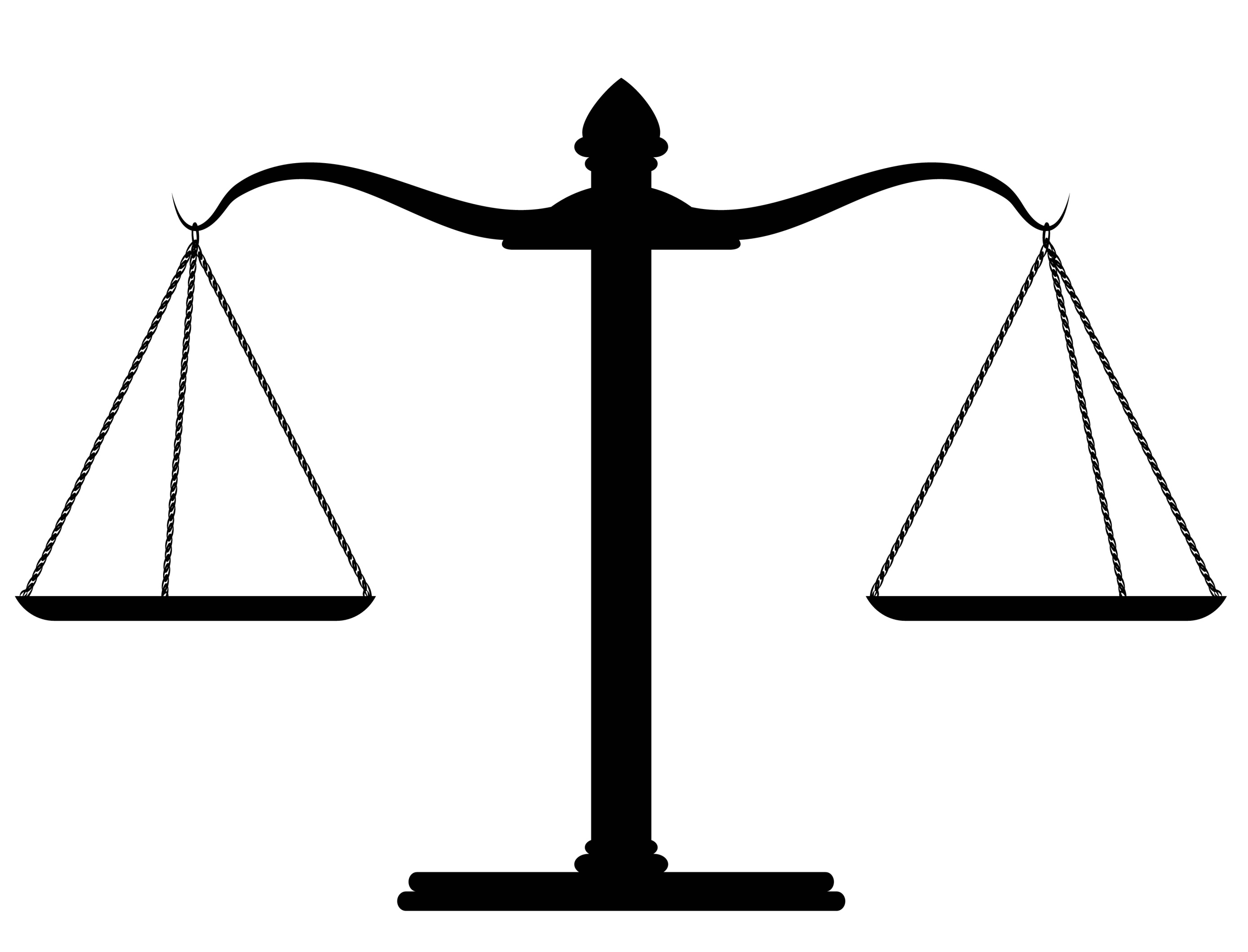 Barnet eller den unges grundlæggende rettigheder
Omsorgen for barnet eller den unge
Hensynet til trivsel og tryghed på anbringelsesstedet
Fysisk guidning
7
Grænsen mellem fysisk guidning og magtanvendelse
Fysisk guidning er ikke magtanvendelse

Fysisk guidning: Så længe barnet eller den unge ikke gør fysisk modstand mod fx at blive ført et andet sted hen, dvs. at barnet eller den unge følger med uden at gøre modstand

Gør barnet eller den unge fysisk modstand mod den fysiske kontakt og/eller det, den voksne ønsker, at barnet eller den unge skal gøre, skal den fysiske kontakt øjeblikkeligt ophøre, medmindre:
Situationens karakter ændrer sig, så der opstår fare for barnet eller den unge selv, andre børn og unge eller personalet
Barnet eller den unge udsættes for fare, hvis man slipper taget
Fysisk guidning
8
Casearbejde
Refleksion og dialog om fysisk guidning
Fysisk guidning
9
Opfølgning
Fysisk guidning skal ikke registreres og indberettes

Som led i socialtilsynets almindelige driftsorienterede tilsyn med et anbringelsessted skal der spørges ind til omfanget af anvendelsen af fysisk guidning

Formålet er at sikre, at der anvendes relevante faglige tilgange og metoder i forhold til anbringelsesstedets målgruppe

Der skal være opmærksomhed på, at der skal ske indberetning, hvis situationen udvikler sig, og det bliver nødvendigt at anvende fysisk magt eller  afværgehjælp, fx fordi barnet eller den unge er til fare for sig selv eller andre
Fysisk guidning
10
Retskilder
Lov om voksenansvar for anbragte børn og unge (Lov nr. 619 af 8. juni 2016), § 6
Lov om ændring af lov om social service, lov om socialtilsyn og lov om folkeskolen (Lov nr. 647 af 8. juni 2016)
Lov om ændring af lov om social service, lov om retssikkerhed og administration på det sociale område og lov om voksenansvar for anbragte børn og unge (Lov nr. 1543 af 13. december 2016), § 3
Lov om ændring af lov om socialtilsyn, lov om social service og lov om voksenansvar for anbragte børn og unge (Lov nr. 1544 af 13. december 2016), § 3
Vejledning til lov om voksenansvar for anbragte børn og unge (Vejl. nr. 10370 af 21. december 2016), pkt. 56-59
Fysisk guidning
11
Lovens ordlyd
§ 6. 

Stk. 1. Personalet på anbringelsessteder efter § 66, stk. 1, nr. 5 og 6, i lov om social service og kommunale plejefamilier, der er godkendt som generelt egnede efter § 66, stk. 1, nr. 2, jf. § 66 a, stk. 1, nr. 1, i lov om social service, kan fysisk guide et barn eller en ung.

Stk. 2. Det er en betingelse for fysisk guidning efter stk. 1, at det vurderes at være nødvendigt af hensyn til anbringelsesstedets ansvar for at varetage den daglige omsorg efter § 3 eller af hensyn til tryghed og trivsel på anbringelsesstedet i tilfælde, hvor barnet eller den unge generer eller udøver chikane over for de øvrige anbragte børn og unge, personalet, den kommunale plejefamilie eller andre, der opholder sig på anbringelsesstedet.
Fysisk guidning
12